Национальная безопасность
и контроль над вооружениями
Оружие массового поражения (уничтожения)
- это оружие, предназначенное для нанесения массовых потерь или разрушений на большой площади.
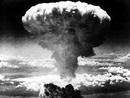 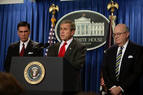 Виды ОМП
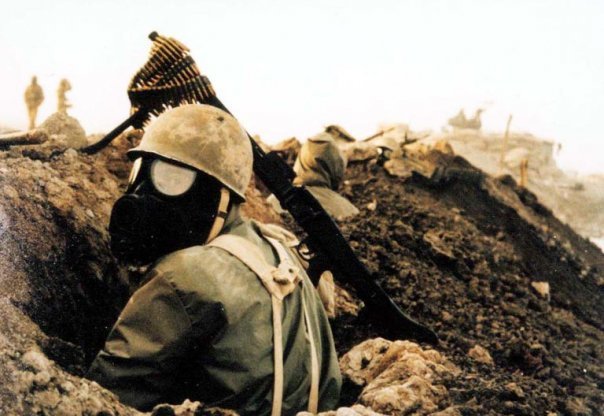 химическое оружие

биологическое оружие

ядерное оружие
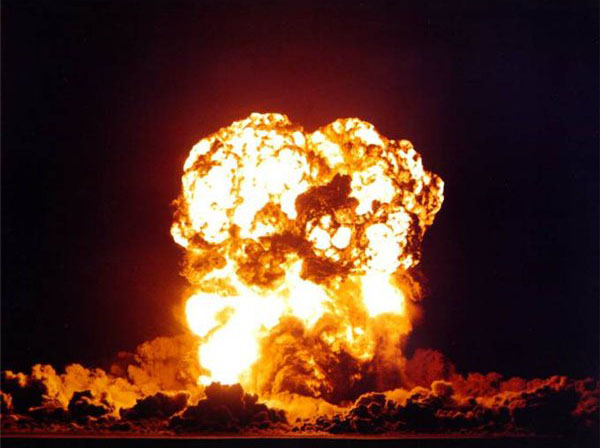 комплекс мер, призванных прекратить наращивание средств войны, их ограничение, сокращение и ликвидацию.
Разоружение  -




Контроль  над 
вооружениями -
"ограничение численности, типов вооружений или вооруженных сил, их развертывания и размещения, а также использования тех или иных вооружений".
КОНВЕНЦИЯ О ЗАПРЕЩЕНИИ РАЗРАБОТКИ, ПРОИЗВОДСТВА И НАКОПЛЕНИЯ ЗАПАСОВ БАКТЕРИОЛОГИЧЕСКОГО (БИОЛОГИЧЕСКОГО) И  ТОКСИННОГО ОРУЖИЯ И ОБ  ИХ УНИЧТОЖЕНИИ
Подписана  10 апреля 1972г. (СССР с 1975г.)
Не подписали: Израиль, Египет, Танзания, Сомали, Непал и некоторые другие страны.
148 стран-участниц
Конвенция о запрещении разработки, производства, накопления и применения химического оружия и его уничтожении
Вступила в силу 
29 апреля 1997 г. 
(Россия с ноября 1997 г.)
Организация по запрещению химического оружия (ОЗХО)  - создана для соблюдения положений Конвенции  (штаб-квартира в Гааге)
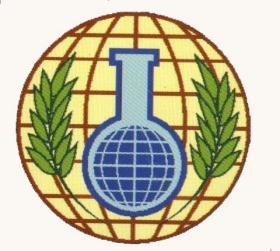 Положения конвенции:
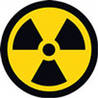 Развитие ядерной энергетики
Многосторонние соглашения о ядерном вооружении:
Договор о нераспространении ядерного  оружия (ДНЯО) - открыт для подписания в 1968 г. 
На 2003 г. - 225 соглашений о гарантиях, 140 стран-участниц.
Договор о всеобъемлющем запрещении ядерных испытаний (ДВЗЯИ) 
для повсеместного запрета ядерных испытаний 
1996 г.
Ядерные державы
Россия
Великобритания
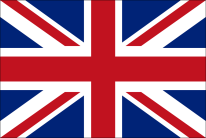 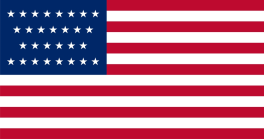 США
Индия
Франция
Китай
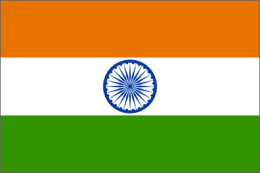 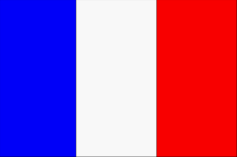 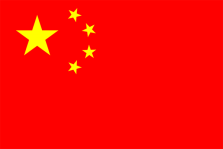 Пакистан
КНДР
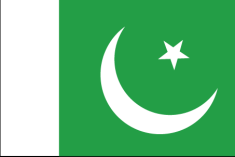 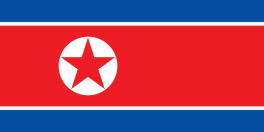 Создание безъядерных зон
1995г.  - безъядерная зона в
 Юго-Восточной Азии
1996г. - безъядерная зона появилась в Африке
Бангкокский Договор вступил в силу в 1996 г. К договору присоединились Бруней, Камбоджа, Индонезия, Лаос, Мьянма (Бирма), Малайзия, Филиппины, Сингапур, Таиланд и Вьетнам.
(Договор Пелиндаба - 54 государства Африки).
Концепция Национальной Безопасности РФ до 2020 года
Стратегическое сдерживание предполагает разработку и системную реализацию комплекса взаимосвязанных мер, направленных на упреждение или снижение угрозы деструктивных действий со стороны государства - агрессора (коалиции государств)
1992г. – создана Рабочая группа по ядерной безопасности «Группы семи»
Апрель 1996 г.  - встреча в Москве стран «группы семи» и России, посвященная проблемам обеспечения ядерной безопасности
договор о сокращении и ограничении стратегических наступательных вооружений
Договор об ограничении систем противоракетной обороны (ПРО)
Подписан 26 мая 1972 года США и СССР.
Договор зафиксировал обязательство сторон отказаться от создания, испытания и развертывания систем или компонентов ПРО.
13 июня 2002 года США вышли из участия в данном договоре.
ДОГОВОР ПО РСМД (о ликвидации ракет средней и меньшей дальности)
Вашингтонский договор - 7 декабря 1987 г.
Февраль 2007г. - Россия готова восстановить производство баллистических ракет в ответ на сообщения о том, что Польша и Чехия намерены принять предложение США о размещении элементов ПРО на их территории.
Саммит ОБСЕ в Стамбуле (1999)
Соглашения по безопасности
Конвенция о запрете противопехотных мин
Договор по "Открытому небу"
26 апреля 2007 российский президент Владимир Путин в своём обращении к Федеральному собранию заявил о возможном объявлении моратория на исполнение Россией условий договора в связи с американскими планами по размещению объектов ПРО в Чехии и Польше.
Ситуация на региональном уровне
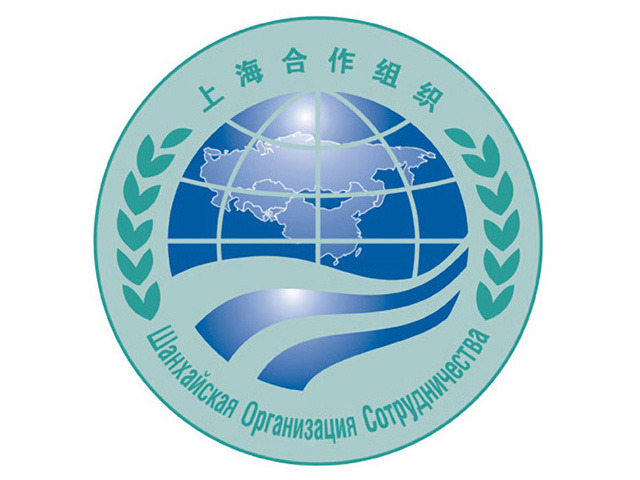 Военные учения
Проблема международного терроризма
Декларация о совместных действиях по противодействию терроризму – 2001 г. Бруней.
В Куала-Лумпуре ведется работа по созданию Регионального антитеррористического центра.
Коллективные военные структуры в СНГ:
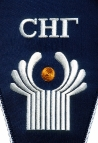 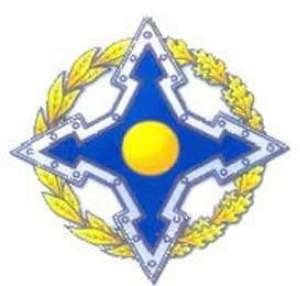 Цели и задачи ОДКБ
Защита остаточного постсоветского пространства (СНГ) совместными военными методами от любых внешних агрессоров, международных террористов, а также от природных катастроф крупного масштаба.
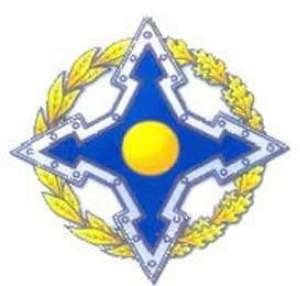 Спасибо за внмание! Презентацию подготовили: